AÇIK EĞİTİM KAYNAKLARI
Include Me Yenilikçi Eğitim Kursu
MODÜL 5: Kaynak modelleri - kamu ve topluluk yatırımlarından yararlanmak, kaynakları edinme
Bu program, Avrupa Komisyonu'nun desteğiyle finanse edilmiştir. Bu yayından (iletişim) yalnızca yazar sorumludur ve Komisyon burada yer alan bilgilerin herhangi bir şekilde kullanılmasından sorumlu değildir.
2020-1- FI01-KA203-066490
Hoşgeldiniz…
Açık Eğitim Kaynakları
Yetişkin öğrencilere yaratıcı, dinamik yollarla arabuluculuk becerileri eğitimi vermek için benzersiz bir yaklaşım, onların arabuluculuk yoluyla toplumsal katılımı en üst düzeye çıkarmalarını sağlar.
Genel bakış, nasıl yararlanacaksınız
Finansman, kendi kendini analiz etme, ihtiyaçları ve ihtiyaç duyulan kaynakları belirlemeye hazırlanma
1
Modül 5'te ihtiyacınız olan kaynakları kendinize çekerek arabuluculuk girişiminizi gerçekleştirmeye yaklaşacaksınız. 'Finansmana hazır' olmak için gereken adımları ve girişiminizi finanse etmek için mevcut olabilecek en uygun finansmanı öğreneceksiniz. Bu modülde edinilen bilgiler, eşler arası arabuluculuk çabalarınız için sürdürülebilir bir geleceğe yönelik eyleme geçirilebilir adımlar atmanızı sağlayacaktır.
Kaynakları nasıl güvence altına alacağınızı ve çekeceğinizi öğreneceksiniz.
Finansman ve kaynak sağlayabilecek kurum ve fırsatları belirlemek, Kurallarını anlamak
2
Ortakların ve paydaşların belirlenmesi
3
4
Finansman için başvurma ve bağış toplamayı etkinleştirme
Kaynakların kullanımında gönüllülerin ve toplumun katılımı
5
Finansman, kendi kendini analiz etme, ihtiyaçları ve ihtiyaç duyulan kaynakları belirlemeye hazırlanma
1
Finansman ne demek?
Finansman, bir ihtiyacı, programı veya projeyi finanse etmek için kaynak sağlama eylemidir. Bu genellikle para şeklinde olmakla birlikte, bir kuruluştan veya şirketten çaba veya zaman şeklinde de olabilir.
Arabuluculuk faaliyetleriniz zaman ve kaynak gerektirir. Ne kadar çok topluluk üyesini desteklerseniz, o kadar fazla kaynak ayırmanız gerekecek (zaman, bilgi, harcamalar..).
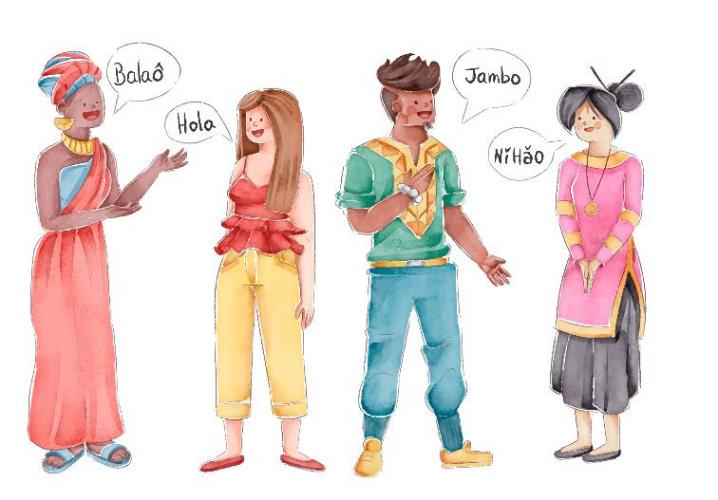 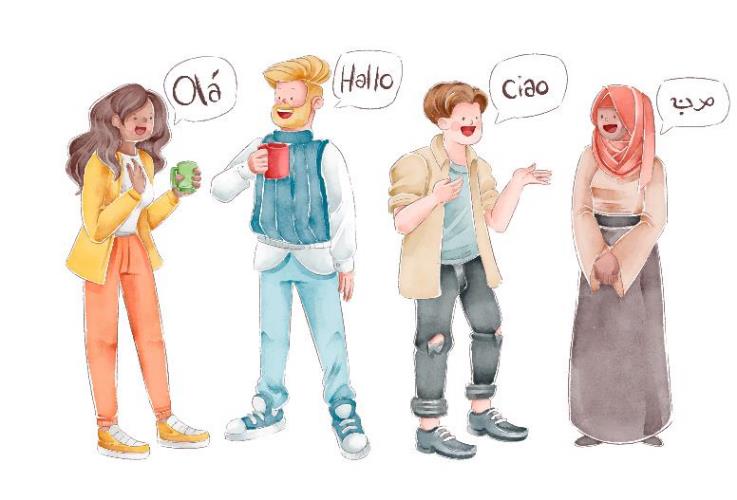 Akranlar arası arabuluculuk girişiminiz bir tür yük haline geliyorsa, pes etmek yerine, bir sonraki aşamaya geçme zamanının gelip gelmediğini düşünün.
Finansman mümkün
Göçmenlerin eşler arası arabuluculuğu, kaynaklarla birlikte zaman, bilgi ve bağlılık gerektiren bir süreçtir.
  Topluluk ortamında formel olmayan arabuluculuk, çeşitli finansman fırsatları için uygun olan bir girişim haline gelebilir, entegrasyona, içermeye, aktif vatandaşlığa, becerilerin artırılmasına, yetkilendirmeye değerli bir katkı sağlar, dolayısıyla bu alanlarda dış finansman için uygun olabilir.
Finansman, arabuluculuk faaliyetinin sürdürülebilirliğine yönelik değerli bir adımdır
FİNANSMAN HAZIR OLMAK İÇİN GİRİŞİMİNİZİ HAZIRLAYIN
ÖZ DEĞERLENDİRME ETKİNLİĞİ
Finansman yoluyla ne elde etmek istediğinizi netleştirmek için bu soruları yanıtlamaya çalışın.
Önümüzdeki 1-3 yıl için öncelikleriniz nelerdir? 35 yıl?
Hayatta kalmak mı, büyümek mi? Yeni fırsatlar?
Bir arabulucu olarak hedefinizle ilgili herhangi bir şeyi değiştirir miydiniz?
Aynı faaliyetler?
Aynı çalışma modları? Herhangi bir uzaktan çalışma veya sayısallaştırma değişikliği vs.?
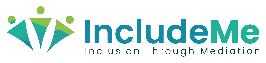 „
Kimsenin dünyayı iyileştirmeye başlamadan önce bir an bile beklemesine gerek olmaması ne kadar harika.

Anne Frank
„
Başlamadan önce önceliklerinize odaklanın. Muhtemel fon sağlayıcıların önceliklerini ve fon için “uygun” olmama veya fonlamaya layık olmama korkularını bir kenara bırakın.
EFSANE:
KÜLTÜRLER ARASI ARABULUCU DER Kİ
Kötümser der ki
İyimser der ki
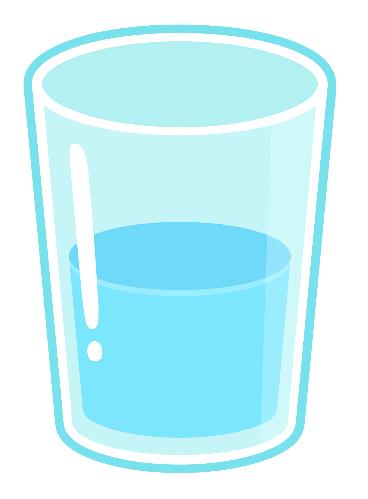 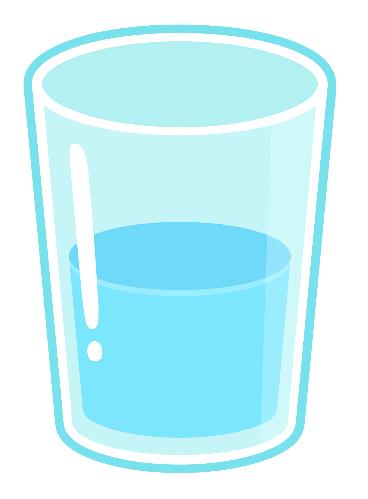 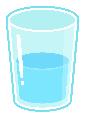 Dış fırsatlar
Katılım girişimleri için fon mevcut
“Buzun faydalarından bahsedelim”
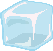 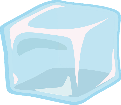 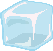 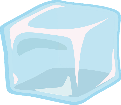 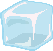 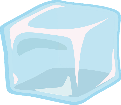 Kültürlerarası Arabulucunun ÖNCELİKLERİ
Bardağın yarısı boş fon fırsatı
Bardağın yarısı finansman fırsatlarıyla dolu
Etkinlik: Arabuluculuk projenizin SWOT analizini yapın
Dahili
Zayıf yönler
Güçlü yönler
İnsan kaynakları
Fiziksel kaynaklar
Finansal kaynaklar
Faaliyetler ve süreçler
Geçmiş tecrübeler
Gönüllüler, personel, fiziki kaynaklar, finansman açısından arabuluculuk projenizde neler geliştirilebilir? Hangi faaliyetler ve süreçler etkililikten yoksun veya yetersiz yapılıyor?
İnsanlar, fiziksel kaynaklar, mali açıdan kendi avantajlarınız nelerdir? Neyi iyi yapıyorsun? Hangi faaliyetler veya süreçler başarı ile karşılandı?
Harici
Fırsatlar
Tehditler
Gelecek trendleri
Finansman kaynakları (vakıflar, bağışçılar, yasama organları)
demografi
fiziksel çevre
Mevzuat
Yerel, ulusal veya uluslararası etkinlikler
Çabalarınızı, hizmet ettiğiniz insanları veya işinizi yürüten insanları desteklemek veya yardımcı olmak için hangi olasılıklar var? Programınıza hangi yerel, ulusal veya uluslararası eğilimler ilgi çekiyor? Hedefinize uygun bir sosyal değişim veya demografik kalıp var mı? Yeni bir finansman kaynağı mevcut mu? Politikalardaki değişiklikler bir şeyleri kolaylaştırdı mı? Teknolojideki değişiklikler yeni bir umut vaat ediyor mu?
Ortam, hizmet ettiğiniz insanlar veya işinizi yürüten insanlar gibi çabayı engelleyen ne gibi engellerle karşılaşıyorsunuz? Hangi yerel, ulusal veya uluslararası eğilimler diğer veya rakip programlara ilgiyi destekliyor? Sosyal bir değişim veya demografik bir kalıp hedefinize zarar veriyor mu? Bir fon sağlayıcının mali durumu değişiyor mu? Politikalardaki değişiklikler bir şeyi daha da zorlaştırdı mı? Değişen teknoloji etkinliğinizi tehdit ediyor mu?
SWOT'tan en iyi şekilde yararlanmak
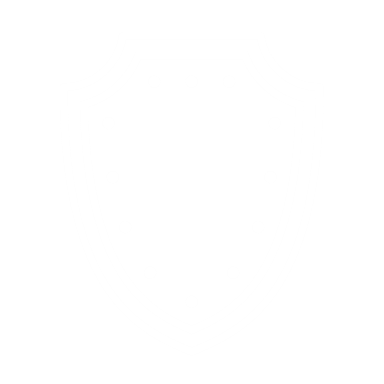 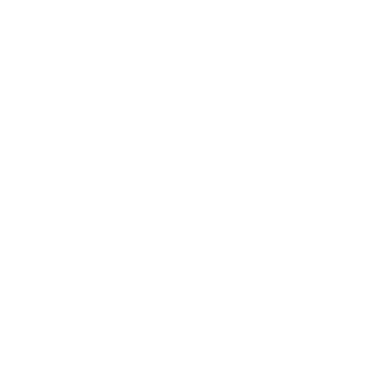 İnisiyatifiniz şimdi fon sağlayıcılara sunacak kadar net görünüyor mu?
Olumsuzlukların üstesinden gelmek için olumluları nasıl kullanabilirsiniz?
SWOT'unuz, arabuluculuk projenizin veya grubunuzun güçlü ve zayıf yönlerinin farkına varmanızı ve ayrıca dışarıdan gelen fırsat ve tehditleri belirlemenizi sağlamıştır.
1Barışçıl çatışma çözümünün önündeki sosyo-psikolojik engellerin doğası ve bunların üstesinden gelmenin yolları, Daniel Bar-Tal & Eran Halperin, çatışma ve iletişim çevrimiçi, Cilt. 12, Sayı 2, 2013
VAKA ANALİZİ : 

Rethink Ireland -  İrlanda'yı yeniden düşünün 
3 Milyon Avro'luk Eşitlik Fonu'nun On Bir Ödül Sahibi Arasında Kadınları, Gezginleri ve Göçmenleri Destekleyen Projeler
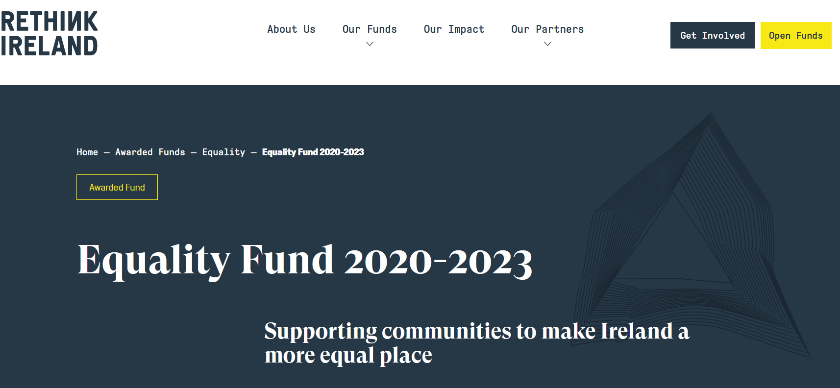 The Equality Fund -  Eşitlik Fonu, marjinalleştirilmiş kadınlar, etnik azınlıklar ve göçmenler, Gezgin ve Roman toplulukları, yoksulluk içinde yaşayan insanlar, engelliler ve LGBTİ+ kişilerle çalışan sivil toplum gruplarını desteklemektedir.
Bu 3 milyon Euro'luk Fon, Peter Kinney ve Lisa Sandquist Vakfı ile İrlanda Hükümeti tarafından desteklenmektedir. Bu Fon, marjinal toplulukları güçlendiren ve sistemik eşitsizlikle mücadele eden kuruluşları ve grupları destekleyecektir.
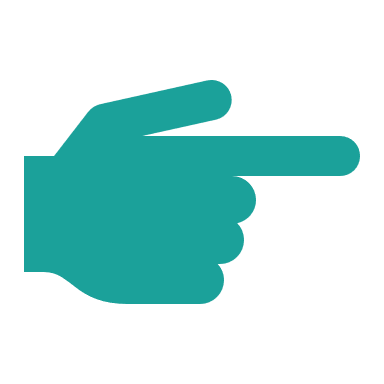 Eşitlik fonu hakkında okumak için GÖRÜNTÜ üzerine tıklayın
Bir Eşitlik Fonu ödülü sahibi:
Değişim İçin Dayanıklı Topluluklar İnşa Etmek: Göçmen Hakları Merkezi İrlanda
İrlanda Göçmen Hakları Merkezi (MRCI), göçmen işçilerin ve ailelerinin sömürü, sosyal dışlanma ve ayrımcılık riski altındaki haklarını savunmak için ulusal düzeyde çalışır. Değişim için Esnek Topluluklar İnşa Etmek, göçmen topluluklarda liderlik oluşturmak, göçmen işçileri daha iyi çalışma koşulları ve uygun ücretler elde etme konusunda güçlendirmek için bir topluluk çalışması programı sunar. MRCI destekçilerine ulaşarak, eşitsizlik ve adaletsizliğe meydan okumak için harekete geçmelerini istiyor.
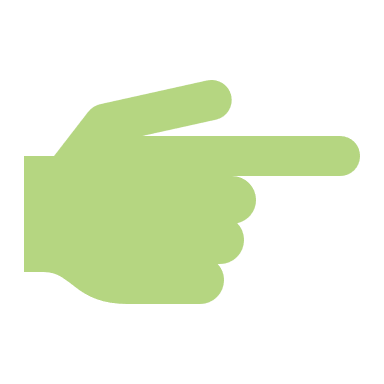 Click on the VIDEO to learn about MRCI
Kurumsal finansman fırsatları
Ulusal ve yerel olarak amacınızı destekleyebilecek programları ve fonları arayın
İrlanda'dan bir önceki örneğimizde, göçmen nüfustan gelen girişimleri destekleyen ulusal düzeyde kurulmuş bir fon var.

Göçmen arabulucuları, girişimleri için potansiyel bir finansman kaynağı olarak kendi ülkelerinde bu tür fırsatları arayabilirler.

Finansman başvurusunda bulunmak, orta ve uzun vadeli sürdürülebilirlik ve kapasite geliştirme için iyi bir strateji olabilir.
HİBELER 
Bir hibenin ne yaptığı ve ne yapmadığı hakkında ilginç bir video.
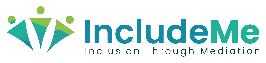 2
Kurumların ve fırsatların belirlenmesi
Finansmana giden iki önemli yol
Kendi 
girişiminiz
Genel Kamu Fon Çağrıları
Kendi girişimleriniz:  
Açık finansman fırsatlarını araştırın veya bir bağış toplama kampanyası düzenleyin
Genel Fon Çağrıları:  
Son teslim tarihi, uygunluk kriterleri, bütçe ile tanımlanmış bir fırsat,
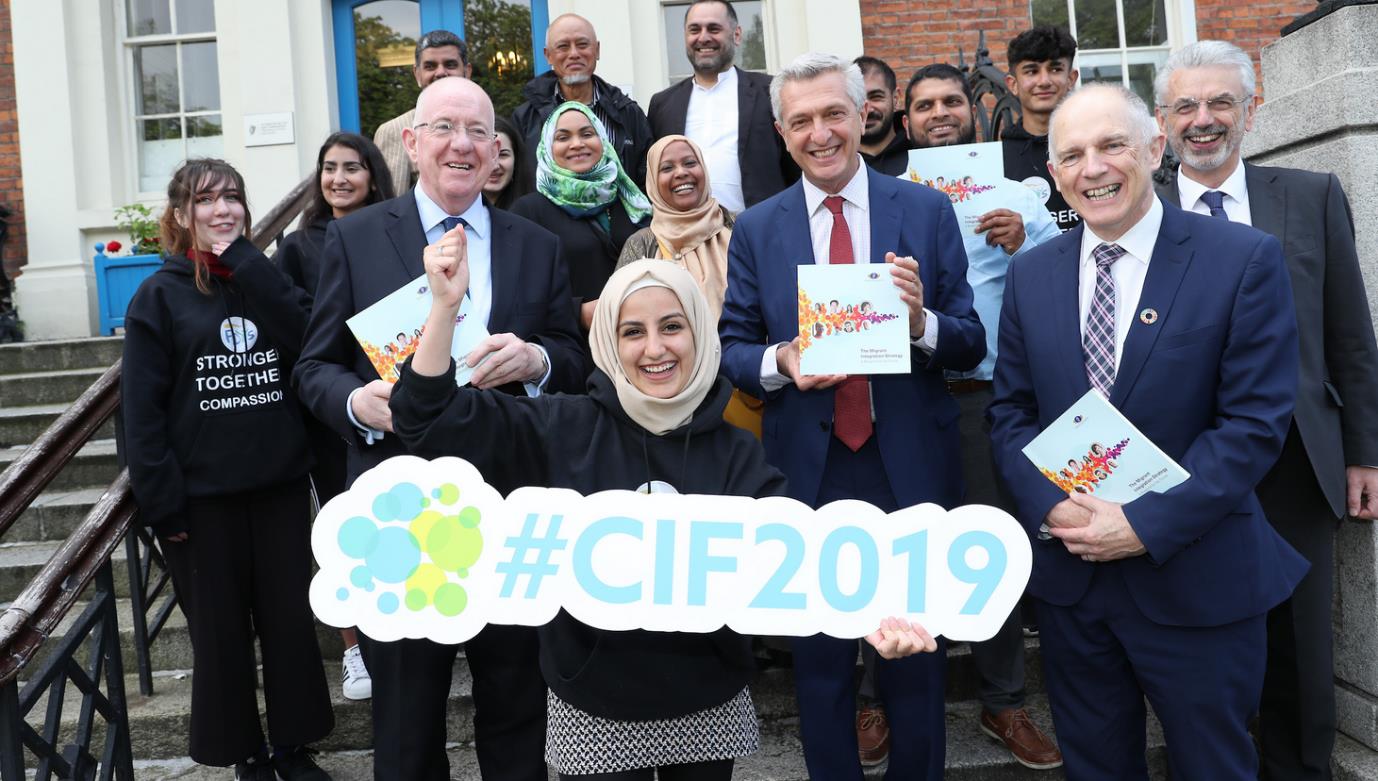 ÖRNEK:
Bir Kamu  Fon Çağrısı

Hükümet tarafından yayınlandı (İrlanda)
Topluluklar Entegrasyon Fonu, Adalet Bakanlığı
 http://www.integration.ie/en/ISEC/Pages/WP18000024
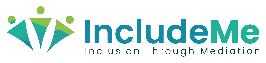 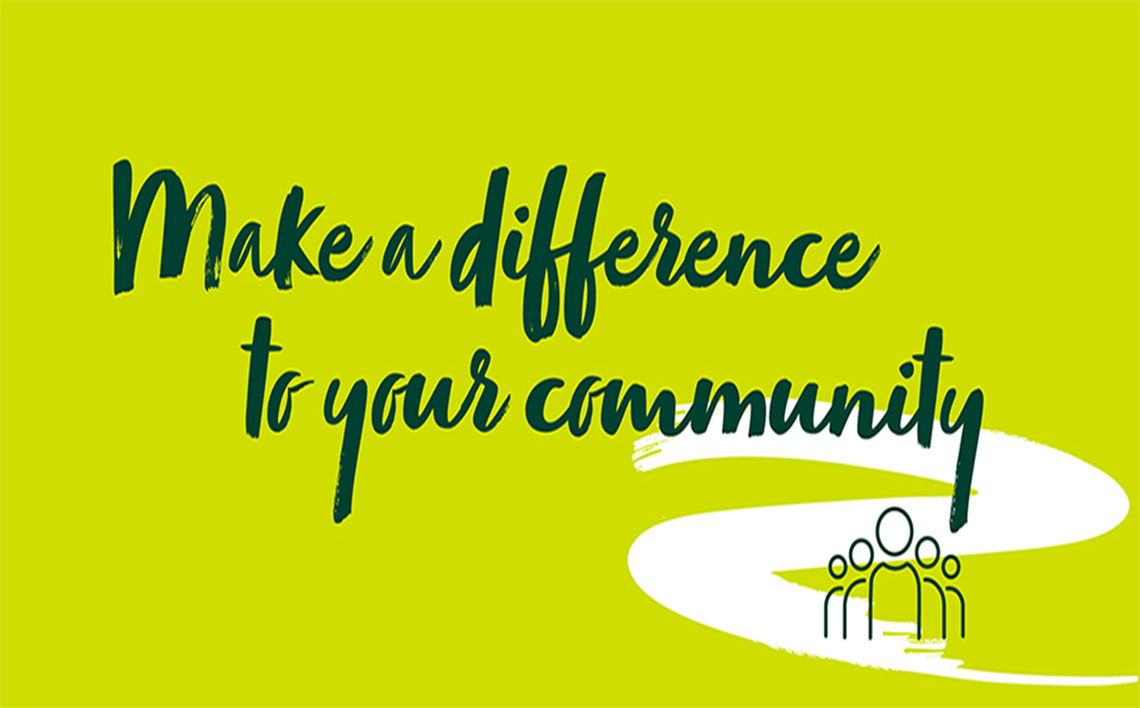 ÖRNEK:
Bir Genel Fon Çağrısı

Bir şirket tarafından yayınlandı
Dublin Havaalanı Topluluk Fonu:
 https://www.dublinairport.com/corporate/corporate-social-responsibility/community-fund
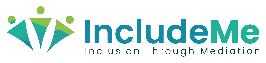 FONDER HARİTALAMA ŞABLONU
Bu tablo şablonunu kullanın ve girişiminizi destekleyebilecek fon sağlayıcıları eşleştirmek için genişletin
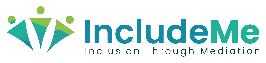 Kendi Girişimleriniz Yaklaşımı
İrlanda Mülteci Konseyi'nin faaliyetlerini desteklemek için çeşitli şekillerde nasıl fon sağladığına bir göz atın:
https://www.irishrefugeecouncil.ie/Listing/Category/why-support-us 

 Faaliyetlerini desteklemek için bağış toplamayı kullanırlar. Bu içerir:
Bağışlar
Vergi verimli verme
Bireysel bağış toplayıcıların katılımı
üyelikler
Avukatların ilgi çekici çalışmaları
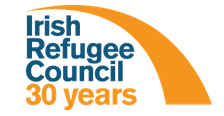 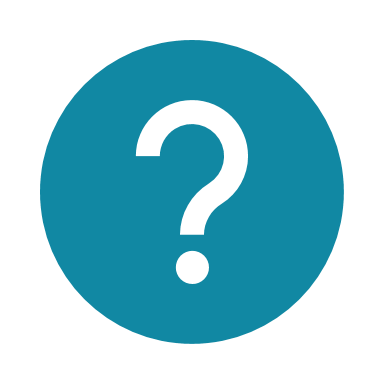 Bu örneklerden bazılarını çoğaltabileceğinizi düşünüyor musunuz?
BAĞIŞÇI HARİTALAMA ŞABLONU
Girişiminizi finanse edebilecek bağışçıları haritalamak için bu tablo şablonunu kullanın ve genişletin
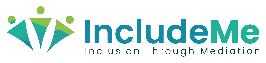 Ortakların ve paydaşların belirlenmesi
3
Paydaş nedir?
Paydaş, projenizde çıkarı olan herkestir. Sizin amacınızdan etkilenecekler veya sizi etkileyebilecekler.

Paydaşlarınız, çeşitli ilgi alanlarına sahip çeşitli bir gruptur!

Faaliyet: Arabuluculuk projenizle herhangi bir şekilde bağlantılı olan tüm kişi, grup, şirket ve kamu kurumlarının bir listesini yapın.
Paydaşların Gücü : VİDEOYU İZLEYİN
Paydaş/ortak Haritalama
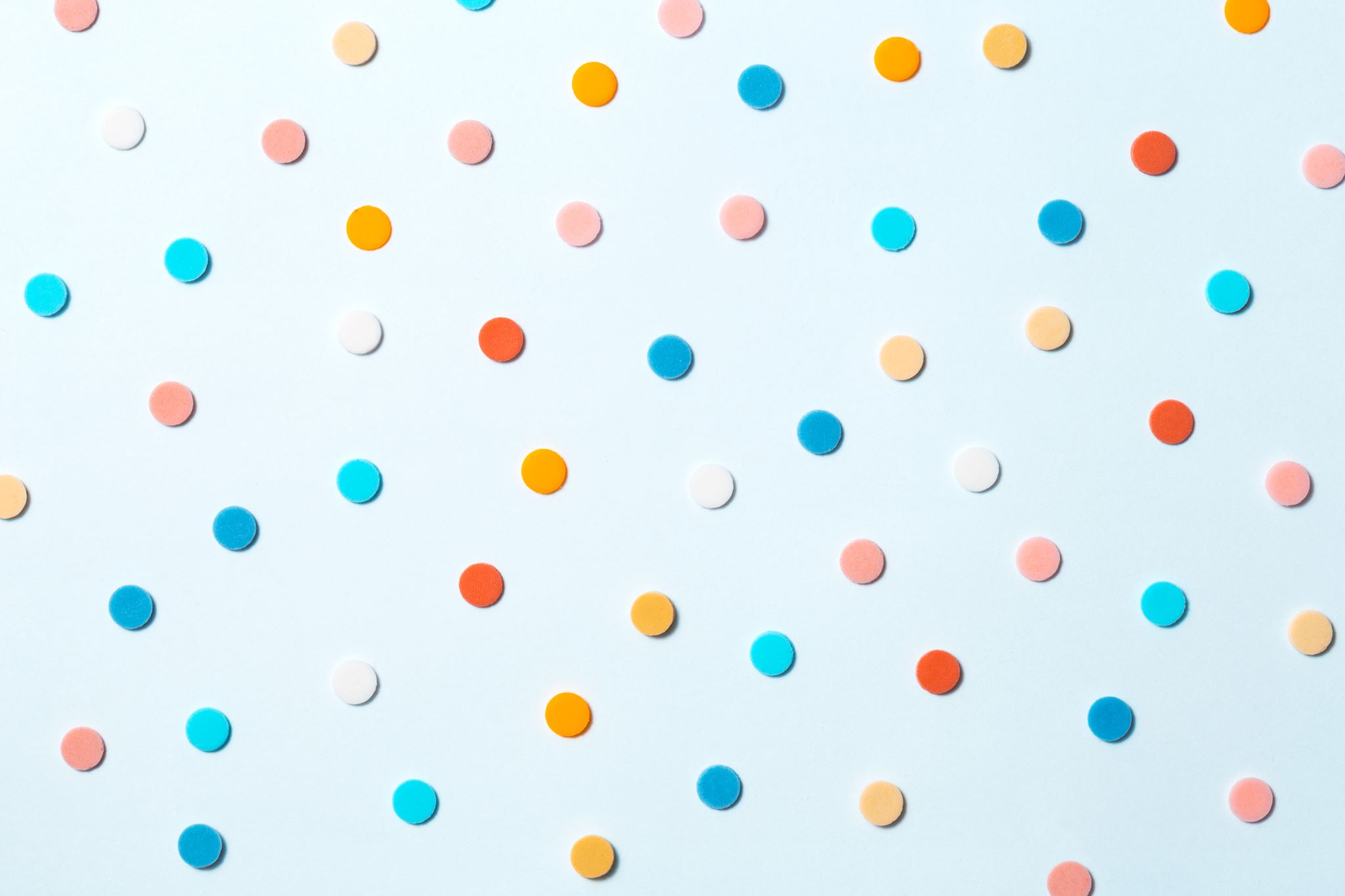 Daha önceki finansman ve bağış haritanızı temel alarak, bu paydaş haritası ile ürününüz, projeniz veya fikriniz ile ilgili paydaşları dahil etmek ve yönetmek için bir oyun planı belirleyin.
Aşağıdaki soruları yanıtlayarak bir paydaş grupları listesi oluşturun:
Bu girişimden kimler etkilenecek?
Girişimden kim sorumlu veya sorumlu olacak?
İnisiyatif üzerinde karar yetkisi kimde olacak?
Girişimi kim destekleyebilir veya engelleyebilir?
Daha önce böyle bir girişimde kimler yer aldı?
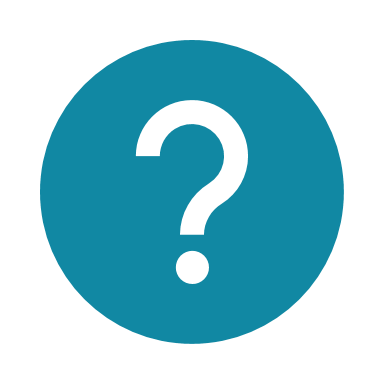 İnisiyatifinizle ilgili güç ve çıkar kimde?
Bu sayfayı bir beyaz tahtaya genişletme seçeneği için sağ tıklayın. Paydaşları, kadranda kendilerine en uygun olan alana sürükleyin.
Her kutuya bir paydaş atayın.
YÜKSEK
Paydaş
Paydaş
Paydaş
Paydaş
Paydaş
Güç
Paydaş
Paydaş
Paydaş
Paydaş
Paydaş
Paydaş
İlgi
DÜŞÜK
YÜKSEK
Göreceli güç ve ilgilerine göre, şebekede her seferinde bir paydaş olacak şekilde listeye öncelik verin.
Yüksek güçlü, son derece ilgili insanlar (YAKADAN ENGAGE): Bu insanları tam olarak meşgul edin, onları memnun etmek için çaba gösterin.
Yüksek güç, daha az ilgili insanlar (MEMNUN TUTUN): Bu insanlarla, onları memnun etmek için yeterince çaba gösterin, ancak çok fazla bilgiden ayrılacak kadar değil.
Düşük güç, yüksek ilgili kişiler (BİLGİLENDİRİN): Bu kişileri yeterince bilgilendirin, önemli sorunların ortaya çıkmamasını sağlamak için onlarla iletişim kurun. Bu kategorideki kişiler sizi ayrıntılarla desteklemek konusunda çok yardımcı olabilir.
Düşük güç, daha az ilgili insanlar (MONITOR): Bu insanları izleyin, ancak aşırı iletişim kurarak onların bağlantısını kesmeyin.
2
1
Sonraki Adımlar
Her gruba ait paydaşları listeleyin, ardından onlar için bir eylem planı hazırlamanıza yardımcı olabilecek bir kişi atayın.
Hedef gruplar, kim yararlanacak?
DOĞRUDAN + DOLAYLI Hedef Kitle :
Daha fazla bilgi edinmek için aşağıya tıklayın
Proje kimin sorununu çözüyor?
HEDEF GRUBU Tanımlayın
Hedef grubun ne kadar büyük olduğunu tahmin etmeye çalışın
Kiminle ortak olabilirsiniz?
Bu projede kimin menfaati var? Projeyle ilişkileri nedir?
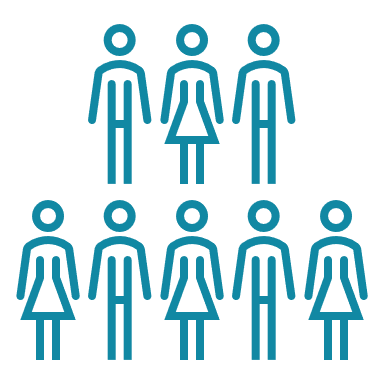 Çok iyi! Bu noktadasınız
Size yardımcı olabilecek kişiler
PAYDAŞLAR
HEDEF KİTLE
Initiative
ORTAKLAR
Yaptıklarınızı etkileyebilecek ve ilgilenebilecek tüm grupların geniş listesi
Yardım edebileceğiniz kişiler
4
Finansman için başvurma ve bağış toplamayı etkinleştirme
Problem Çözmeye Odaklanın. Bu hibe bir zorlukla nasıl başa çıkacak?
1
2
3
4
Sorun bildirimi – projeniz neden önemli? Haklı? Hangi sorunu çözüyor?
Sorunu nasıl buldunuz, araştırma nedir, istatistikler?
Nedenleri, çözümleri nelerdir? Son çözüm. Kanıt, başarı ve başarısızlık arasındaki farktır
Çoklu problemler? Öncelik ver ve seç!
Hedefler, Beklenen Sonuçlar
Hizmetler veya ürünler
yararlanıcıların kullanımına sunulacak
Genel hedef: uzun vadeli değişiklikler

Spesifik hedefler: ulaşılabilir, spesifik, net
Belirli hedeflerden daha
Beklenen Sonuçlar
spesifik
Örnekler
Basılı materyaller, eğitilen insanlar, geliştirilen çıktılar, katılanlar, etkinlikler
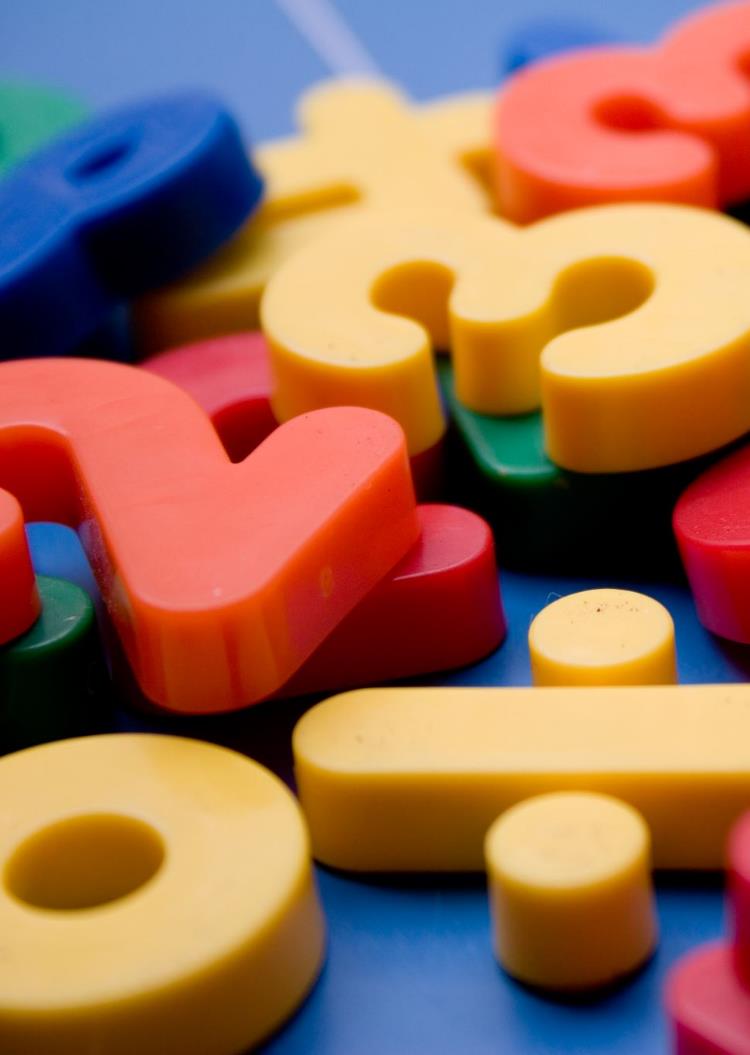 Bütçe: mali durumunuzu bilin
Bütçenizi hazırlayın
Teklifler ve ihale süreci
Çalışanlarınızın maliyetlerini bilin
Genel giderlerinizi bilin
Gönüllü katkıları hesaplayın
Geçen yılın hesapları hazır mı?
Finansal projeksiyonlar – gerekirse bir finansal danışman veya yardımcı olması için bir gönüllü alın
Sürdürülebilirlik – parlamak için bir fırsat
Etki nasıl devam edecek?
Riskler (iç, dış)
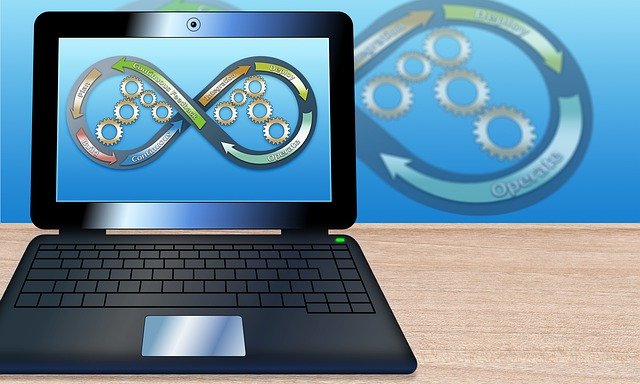 Uygulama: 
izleme
değerlendirme
raporlama
İPUCU - Genellikle başvuru sahipleri bu bölüme yeterince ilgi göstermezler.
Bazı Önemli İpuçları: Bir Pitch Deck deneyin
Hangi formatta finansman olursa olsun, fikrinizi sunmanız ve destek istemeniz gereken bir an vardır. Sunumunuz, konuşmanız ne kadar iyi olursa, finansman sağlama ve ihtiyacınız olan desteği alma şansınız o kadar artar.

Açıklama destesi, Canva.com'dan kolayca erişilebilen ve kolayca uyarlanabilen bir dizi ücretsiz şablondur. Potansiyel fon sağlayıcılar için bir iş fikri/projesi sunmak üzere herkesin ihtiyaçlarına göre uyarlanabilirler.
 
Satış konuşması, genellikle PowerPoint, Keynote veya Prezi kullanılarak oluşturulan kısa bir sunumdur ve bu sefer hedef kitlenize iş planınıza hızlı bir genel bakış sağlamak için kullanılan Canva'yı seçtik. Satış konuşmanızı genellikle potansiyel yatırımcılar, müşteriler, ortaklar ve kurucu ortaklarla yüz yüze veya çevrimiçi toplantılar sırasında kullanacaksınız.
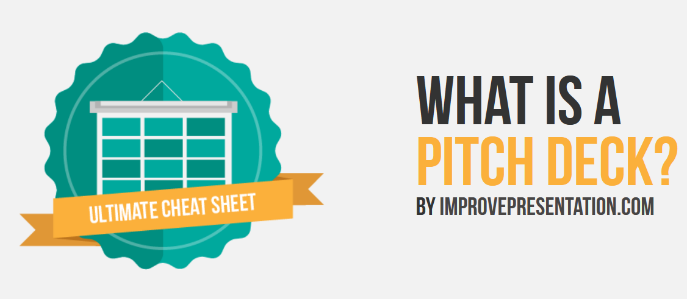 GÖRMEK İÇİN her resmin üzerine TIKLAYIN
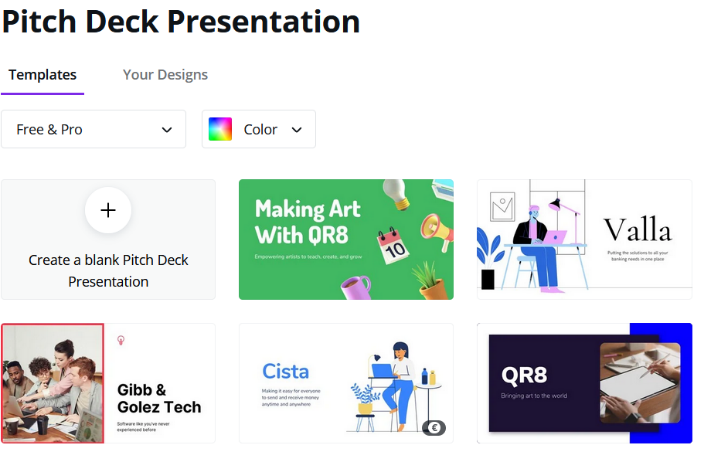 BAZI ÖNEMLİ İPUÇLARI
Fon verenin arabuluculuk girişiminiz/savunuculuğunuz veya geçmişiniz hakkında herhangi bir bilgiye sahip olacağını varsaymayın. Projenizi doğru ve eksiksiz olarak tanımlayın
Uygulamanın gereksinimlerini ısırık büyüklüğünde parçalara ayırın
Sunum hakkında dikkatlice düşünün; fon verenlerin çoğu birçok başvuruyu okuyacaktır ve bir başvurunun okunması kolay ve iyi sunulmuş olması hayatlarını kolaylaştırır
Fazla söz vermeyin - bir gün teslim etmek zorunda kalacaksınız
Bir fon başvurusu yapmak her zaman düşündüğünüzden çok daha uzun sürer!
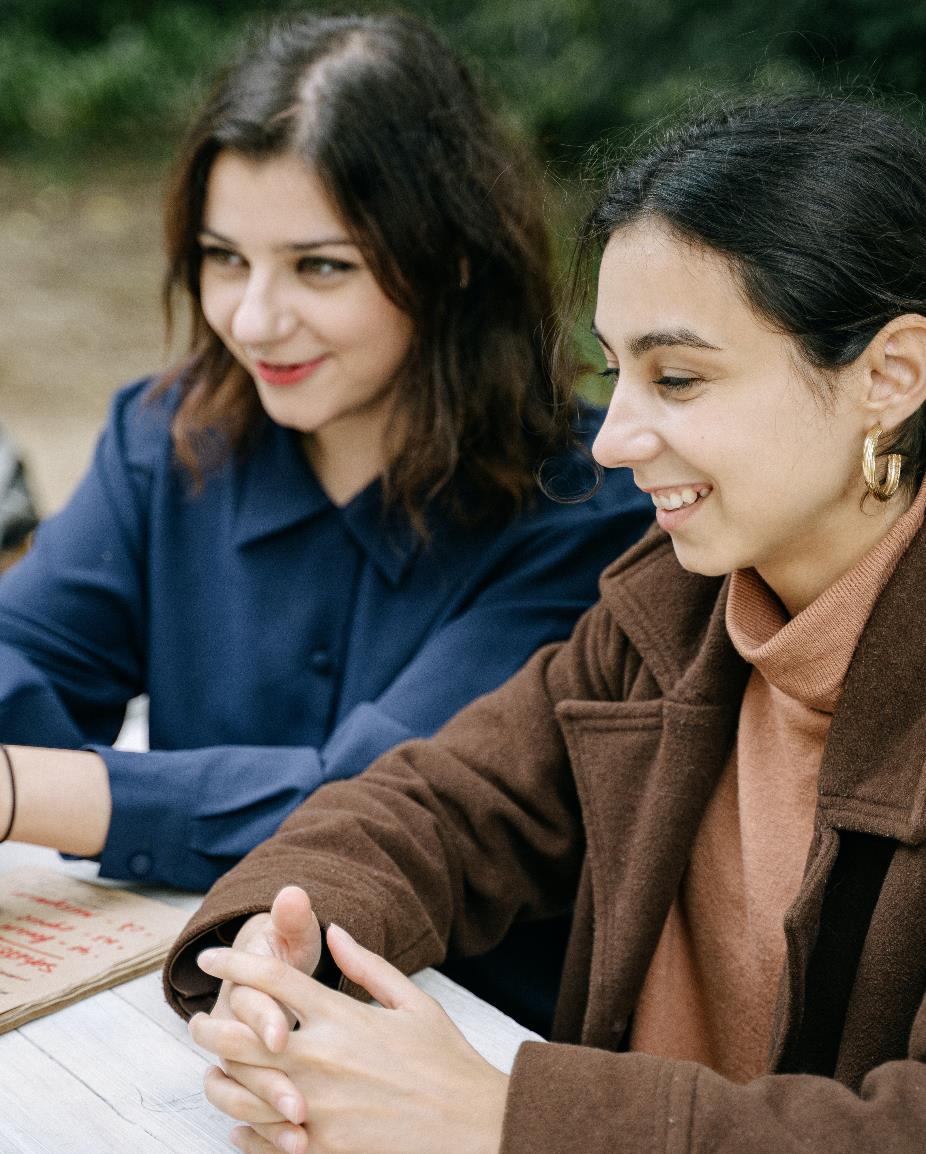 BAZI ÖNEMLİ İPUÇLARI
Rekabetçi olduğunu unutmayın - en iyi adımınız
Projenizin enerjisini ve ruhunu yakalayan ilginç bir şekilde yazın (gazeteci tarzı)
İhtiyaç kanıtının gücü. “Biliyoruz… Düşünüyoruz…” demek yeterli değildir. ilgili araştırmalarla destekleyin
Projenizin ek olduğunu gösterin – başkalarıyla rekabet etmeyin
Ve son olarak, ancak en az değil, başvurmadan önce kesinlikle finansman kuruluşuyla konuşun.
Kaynakların kullanımında gönüllüler ve topluluk katılımı
5
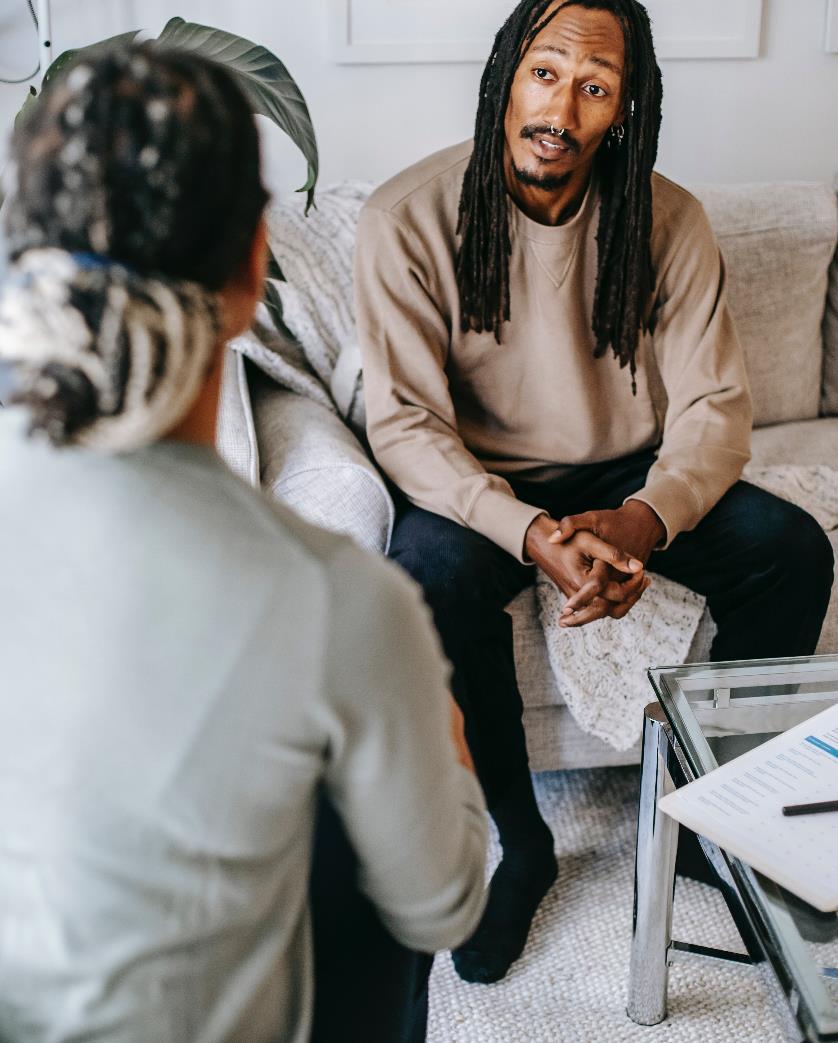 Biliyor musun?
Yüksek öğretimin toplumumuzda arabuluculuğu desteklemede liderlik rolü vardır. Neden? Niye? Tipik olarak eleştirel bir şekilde meşgulsünüz, statükoyu sorguluyorsunuz ve dünyayı daha iyi hale getirmeye heveslisiniz.
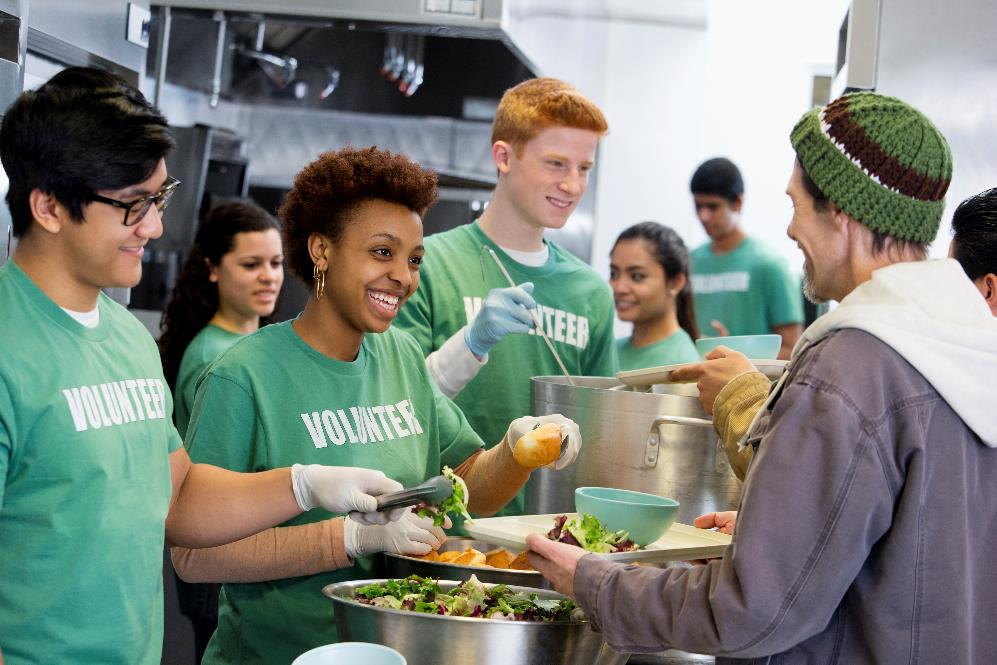 Akranlarınızı arabuluculuk ve kültürlerarası çalışma ile desteklemeye devam etmek için ihtiyacınız olan tek şey insan kaynaklarıysa, HEI öğrencilerini ve diğer gönüllüleri dahil etmek anahtar olabilir.

İnsanların güç desteğini çekmenin anahtarı, fikrinizi ve bu alanda gönüllü olmanın faydalarını açık ve ikna edici bir şekilde sunmaktır.

Sonraki slaytlarda, öğrencinin gönüllü olmasının 10 faydasını bulun. Başkalarına katılmaları için ilham vermek için bu avantajları paylaşın.
İNSAN GÜCÜ
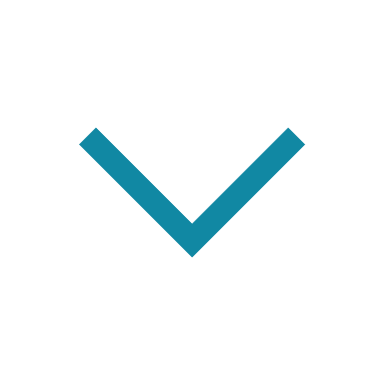 1. Anlamlı bağlantılar kurun
Gönüllülük, başka türlü tanışma fırsatı bulamayabileceğiniz yeni insanlarla iletişim kurmanıza olanak tanır.

Gönüllülüğünüz, gelecekteki işler için harika bir bağlantı veya profesyonel bir referans olarak hizmet edebilecek fırsatlar ve tanıdıklar getirebilir.
2. CV'nizi Güçlendirir
Üniversite mezunlarının özgeçmişleri genellikle sınırlı mesleki deneyim gösterir. Gönüllülük, becerileriniz ve dahil olmak için cömertliğiniz hakkında somut bir fikir verir. İşe alım yöneticilerine beceri geliştirmeye olan bağlılığınızı gösteren, eklemek için somut bir şey.
3. Yeni beceriler geliştirin
İster nedene dayalı arabuluculuk girişimlerini paylaşmak için iletişim becerileri getirin, ister bu desteğe ihtiyaç duyabilecek bir öğrenci için çeviri yapın, gönüllü rolleri, kişisel ve profesyonel yaşamınızı zenginleştiren yeni beceriler kazanmanıza yardımcı olabilir.
4. Kariyer seçeneklerini test edin
Bir kişinin ilgi alanlarını yansıtan alanlarda gönüllülük, gelecekteki kariyer olanakları hakkında çok fazla fikir verebilir.

Bu, ya ilgi alanlarını teyit edecek ya da bir kişiyi farklı bir yöne itecektir.
5. Artan tatmin duygusu
Topluluğunuza geri vermek, bir başarı duygusu oluşturmanıza ve özgüveninizi artırmanıza yardımcı olabilir. Ayrıca, daha az şanslı olan başkaları için zaman ayırmanın ne kadar önemli olduğunu size hatırlatabilir.
6. Ruh sağlığını iyileştirir
Araştırmalar, gönüllülüğün kaygı, depresyon ve hatta yüksek tansiyon gibi zihinsel sağlık sorunlarının önlenmesine yardımcı olabileceğini göstermiştir. Ayrıca genel stres seviyelerini azaltmaya yardımcı olabilir.

OKUYUN – İlginç bir makale (İngilizce)
7 Mental Health Benefits of Volunteering - AbleTo - Behavioral Health Care (Gönüllülüğün Ruh Sağlığına 7 Faydası - AbleTo - Davranışsal Sağlık)
7. Yeni dostluklar kurar
Profesyonel bağlantılara ek olarak, gönüllülük yeni arkadaşlıklara yol açabilir.
Bu ortamlarda, dünyayı sizinle benzer şekillerde gören, aynı fikirde olan kişilerle sık sık karşılaşırsınız.
8. Farkındalık geliştirir
Kendi küçük balonlarımızda (özellikle Covid-19'dan beri) yaşamak ve başkalarının karşılaştığı zorlukları tam olarak anlamamak kolaydır.
Gönüllü olarak zaman harcamak sizi zorluklara maruz bırakır ve etrafınızdaki dünyanın daha fazla farkında olmanızı sağlar.
9. Akademik kredi sağlayabilir
Bazı kolej sınıfları, gönüllülük için kredi veya katılım teşvikleri sağlayabilir.

Emin değilseniz, fırsatlar hakkında profesörünüze veya akademik danışmanınıza danışın.
10. Dünyayı daha iyi bir yer yapar
Günün sonunda, şefkatli ve şefkatli bir dünyada yaşamak istiyorsak gönüllülük gereklidir.

Dahil etme ve arabuluculuk gibi bir amaç için yalnızca birkaç saat harcamak, bu niteliklerin yerleşik kalmasını sağlamaya yardımcı olabilir.
Bu modülün ana sonuçları
EYLEM
PAYDAŞLAR
LİSTE
HAZIR
Finansman için başvurun
ve ortaklar
Finansman mümkün
Veya fırsatları haritalayın
Gönüllülerin katılımını sağlayın
Onu bulmaya hazır ol
Unutmamak için hedef kitle anlaşılmalıdır
Modül 5'i bitirdiğiniz için teşekkürler ve tebrikler!
Son modülümüzün sonuna geldiniz.

Arabuluculuk Yoluyla Dahil Etme arabulucusu oldunuz. Tebrikler!

Lütfen deneyiminizi sosyal medyamız aracılığıyla meslektaşlarınızla paylaşın:
(1) Inclusive Europe | Facebook
www.includemeproject.eu